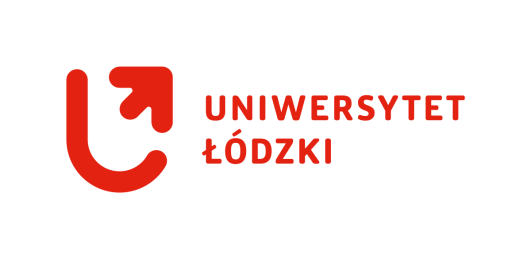 Rola Silver Economy w zwiększaniu dobrobytu osób starszych
prof. zw. dr hab. Jadwiga Suchecka
Katedra Badań Operacyjnych
 
dr Maciej Jewczak
Katedra Ekonometrii Przestrzennej
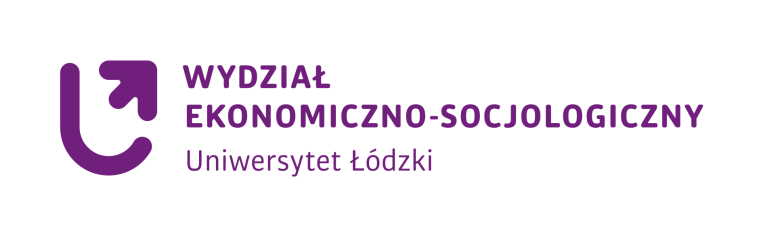 Kwidzyn, dn. 26.05.2018 r.
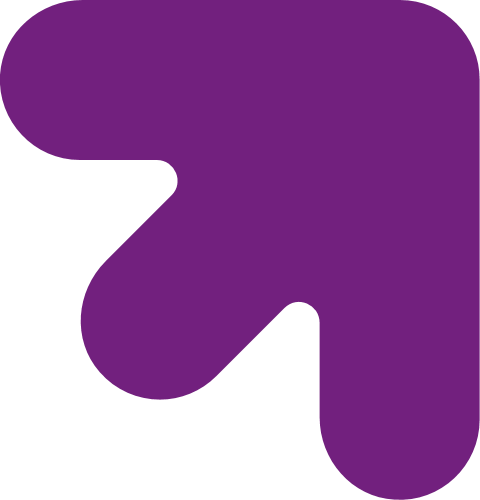 Agenda
Wprowadzenie;
Cel opracowania;
Health literacy a dobrobyt społeczny;
Założenia Silver Economy;
Trochę analitycznie;
Podsumowanie.
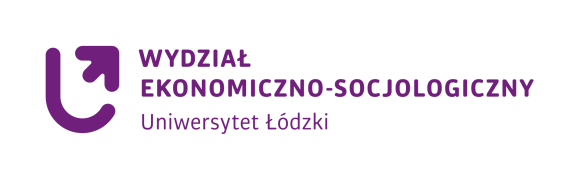 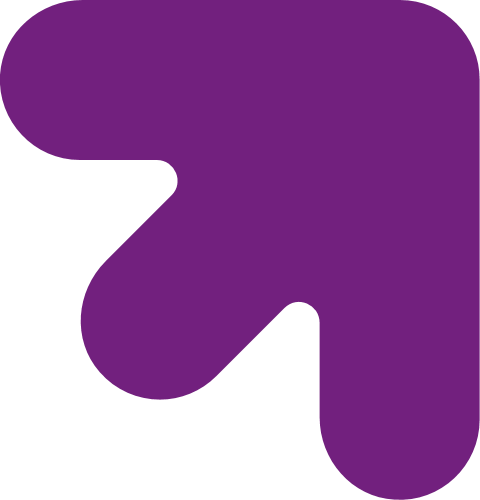 Wprowadzenie tendencje przemian demograficznych
Tempo starzenia się populacji w krajach o różnych poziomach rozwoju społecznego i ekonomicznego 
jest charakterystyczną tendencją przemian demograficznych XXI wieku;
wyznacza kierunki zmian we współczesnych systemach gospodarczych zorientowanych na produkcję i dystrybucję dóbr i usług dla różnych grup wiekowych zgodnie z koncepcją ONZ (Ageing policy) przyjętą w 2002 r.
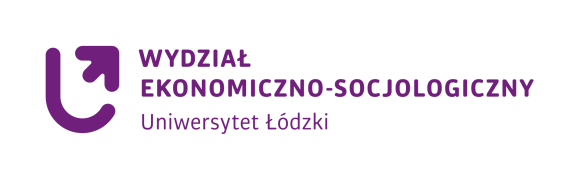 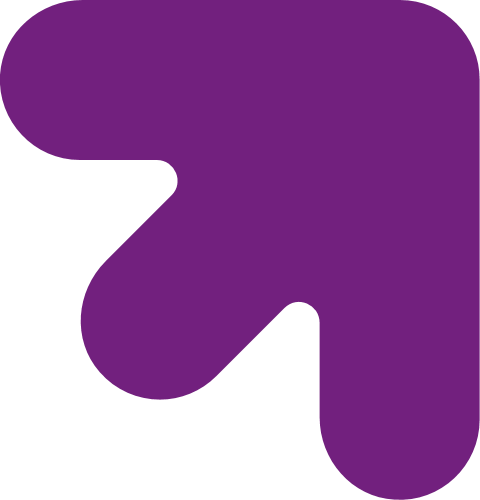 Wprowadzenie zmiany struktury demograficznej populacji
Zmiany demograficzne w strukturze społeczeństwa:
mają wpływ na:
budżet państwa, zasoby siły roboczej, konkurencyjność gospodarek i jakość życia
 generują:
Nowe oferty pracy i wzrost gospodarczy
kreują aktywność ekonomiczną podmiotów gospodarczych,
przyczyniają się do rozwoju teorii ekonomii określanej jako „silver economy” – „srebrna gospodarka”
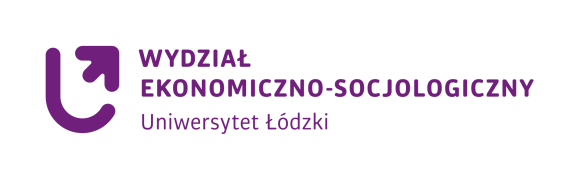 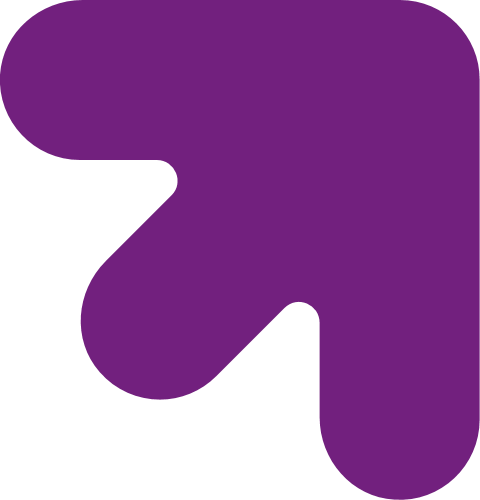 Cel opracowania
Scharakteryzowanie założeń Silver Economy w kontekście polityki aktywnego starzenia się; 
Prezentacja teoretycznych podejść do budowania kompetencji zdrowotnych według koncepcji Health literacy i jej powiązań z dobrobytem społecznym;
Charakterystyka typów modeli państw dobrobytu z uwzględnieniem modeli srebrnej gospodarki.
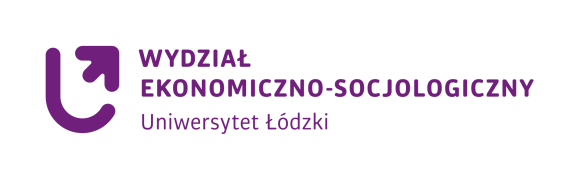 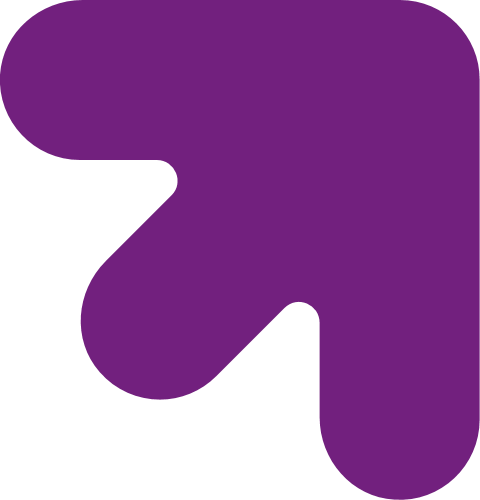 Założenia Silver Economy i jej zakres
Założenie teorii „srebrnej gospodarki”
starzejąca się populacja posiada własne wzorce potrzeb, które z kolei mogą być przyporządkowane jednej z trzech podgrup osób starszych: 
populacji aktywnych (samodzielnych), 
częściowo aktywnych (wymagającej częściowej pomocy osób trzecich) oraz 
całkowicie niesprawnych (wymagających stałej pomocy i opieki osób trzecich).
Silver Economy to możliwości gospodarcze wynikające z wydatków publicznych i konsumenckich związanych ze starzeniem się społeczeństwa i specyficznymi potrzebami populacji powyżej 50-tego roku życia. 
Zakres Srebrnej Gospodarki obejmuje dużą część ogólnej gospodarki konsumenckiej, ale ze znacznymi różnicami w priorytetach i wzorcach wydatków zarówno publicznych, jak i gospodarstw domowych.
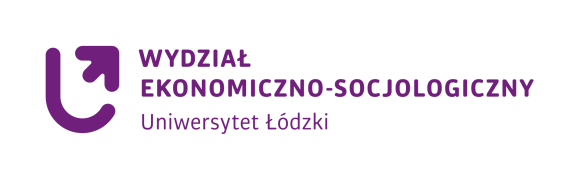 Założenia Silver Economy wdrażanie działań i oczekiwania
Główny dokument WHO Active Ageing. A Policy Framework, (2002)
Wdrażanie działań: 
 na rzecz aktywnego i zdrowego starzenia się
 w celu realizacji procesu optymalizacji szans na zdrowie 
z zagwarantowaniem uczestnictwa i bezpieczeństwa w celu poprawy jakości życia w miarę starzenia się kolejnych generacji społeczeństwa.
powinno umożliwiać osobom starszym wykorzystanie ich potencjału zarówno fizycznego, jak i społecznego oraz psychicznego do uczestnictwa w życiu społecznym w ostatnim cyklu życia.
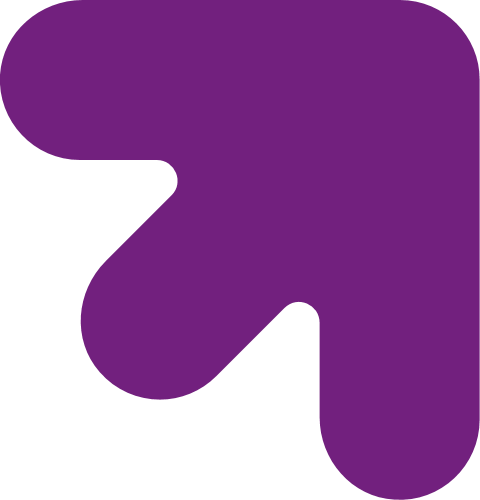 Założenia Silver Economy a dobrobyt społeczny
Przyjęcie koncepcji aktywnego starzenia się dało podstawy do rozwoju nowej dziedziny ekonomii „srebrnej gospodarki”, której działalność powinna przyczyniać się do wzrostu gospodarczego i mieć wpływ na dobrobyt społeczny.
Według koncepcji współczesnych ekonomistów wzrost gospodarczy ma charakter endogeniczny i zależy w dużej mierze od dwóch czynników: innowacji oraz kapitału ludzkiego, którego składową jest zdrowie.
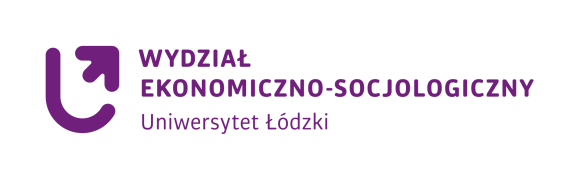 Health literacy - definicja
Pojęcie definiowane jako „kompetencje zdrowotne” lub „funkcjonalna wiedza zdrowotna”;
Health literacy odnosi się do „zdolności jednostek do zasięgania, przetwarzania oraz rozumienia informacji niezbędnych do podejmowania właściwych decyzji zdrowotnych”;
Według WHO: health literacy to wszystkie mechanizmy poznawcze i umiejętności społeczne, które oddziałują na motywację i możliwości jednostek do skutecznego uzyskiwania, przetwarzania i wykorzystania informacji służących zachowaniu lub poprawie zdrowia.
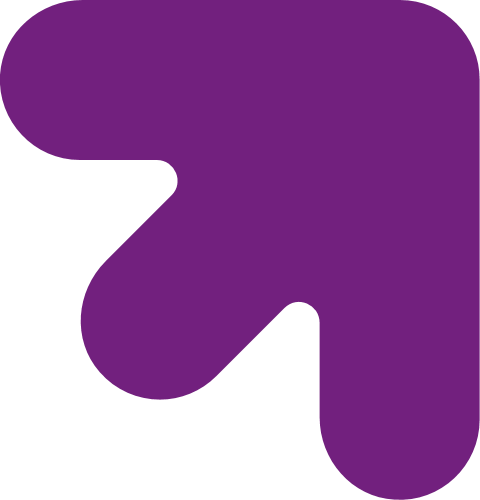 4 poziomy Health literacy wg. Zarcadoolasa, Plasanta i Greera (2005).
1.podstawowy (fundamental literacy) – odnosi się do takich umiejętności, jak pisanie, czytanie i liczenie;
2.naukowy (scientific literacy) – odnosi się do kompetencji w obszarze nauki i techniki (m.in. wiedzy na temat zasadniczych koncepcji naukowych i umiejętności posługiwania się zdobyczami technologii);
3.społeczny (civic literacy) – dotyczy zaangażowania w życie publiczne i procesy decyzyjne;
4.kulturowy (cultural literacy) 
  umiejętności separowania wartościowych informacji od zwyczajów i przekonań,
 wrażliwości na uwarunkowania kulturowe podczas przekazywania informacji dotyczących zdrowia.
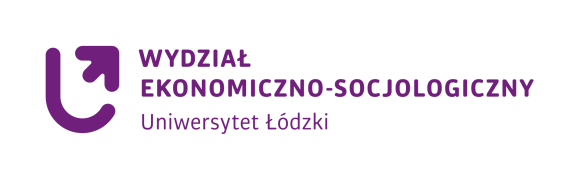 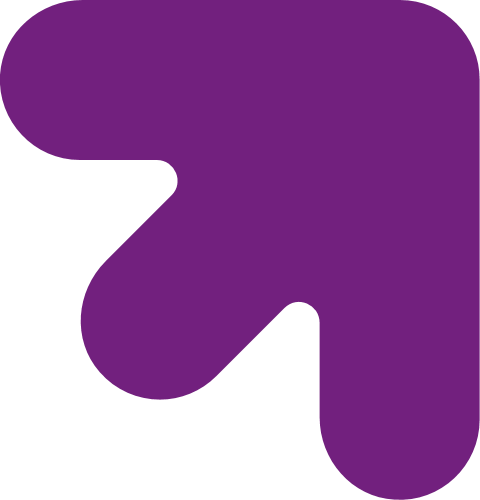 Dynamika PKB w latach 2004-2016 – średniookresowe tempo zmian
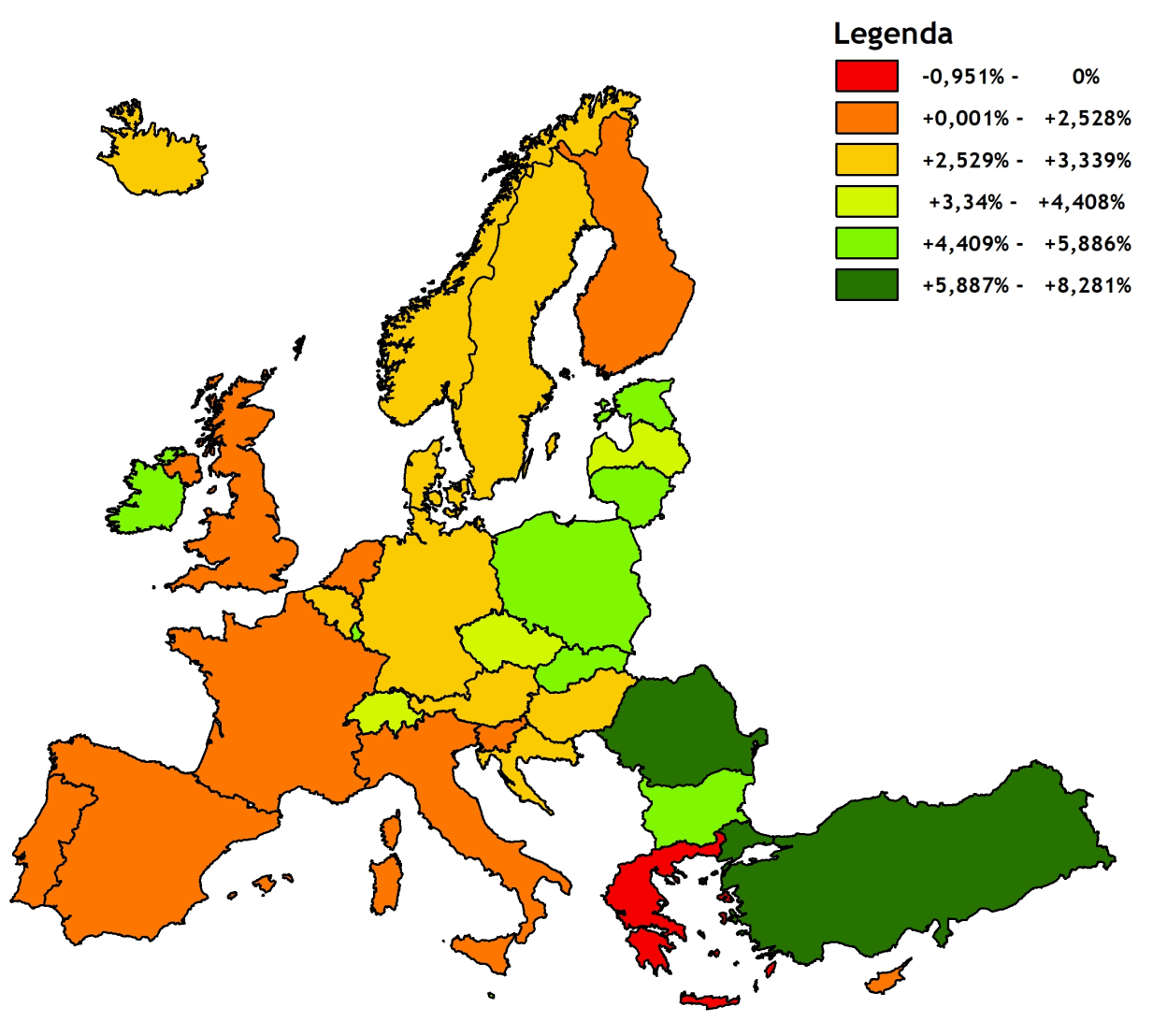 PKB w ujęciu realnym – najczęściej stosowaną miarą dobrobytu (niepozbawiona wad)  wniosek: poziom dobrobytu społecznego w Polsce wzrósł.
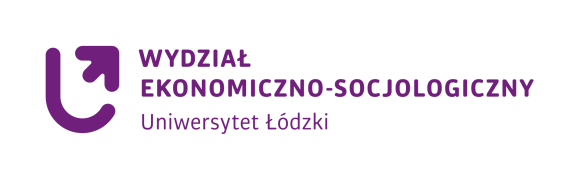 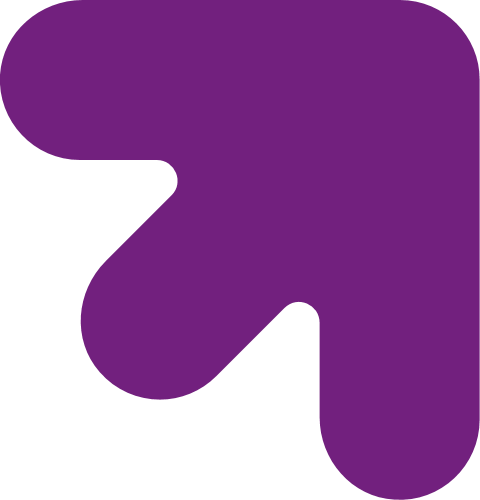 Perspektywa dla populacji 65+
Przewidywany wzrost obciążenia demograficznego.
Konsekwencje fiskalne dla systemów emerytalnych, zdrowotnych i ubezpieczeń społecznych, zarówno finansowanych ze środków publicznych, jak i ze źródeł prywatnych?
Wyzwanie dla trwałości systemów zaprojektowanych w celu wspierania osób starszych:
późniejsze wchodzenia na rynek pracy populacji młodych, 
nabywanie wcześniejszych uprawnień emerytalnych, 
zauważalny trend w kierunku wydłużania się przeciętnego dalszego życia.
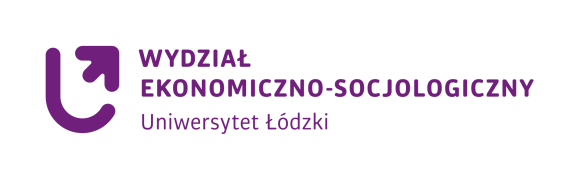 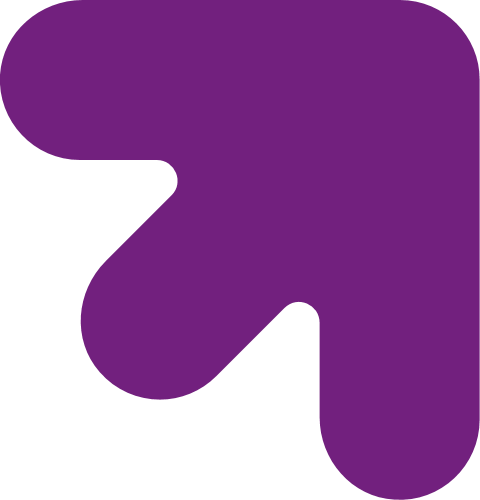 Ocena poziomu wsparcia społecznego wśród osób w wieku 65+ (dane dla 2014 r.)
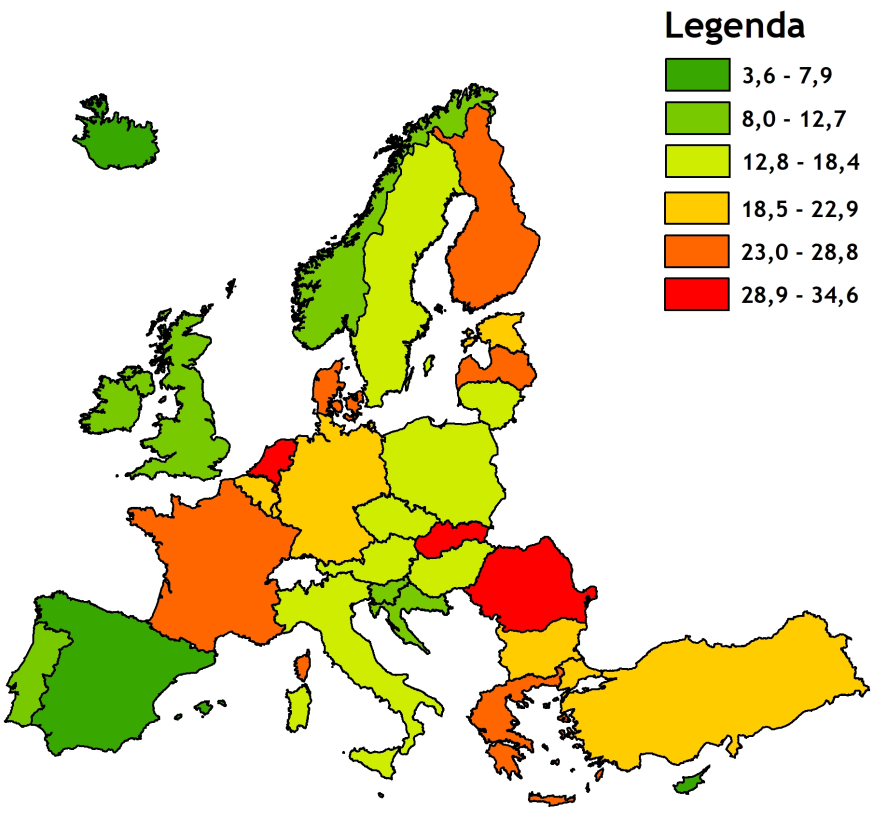 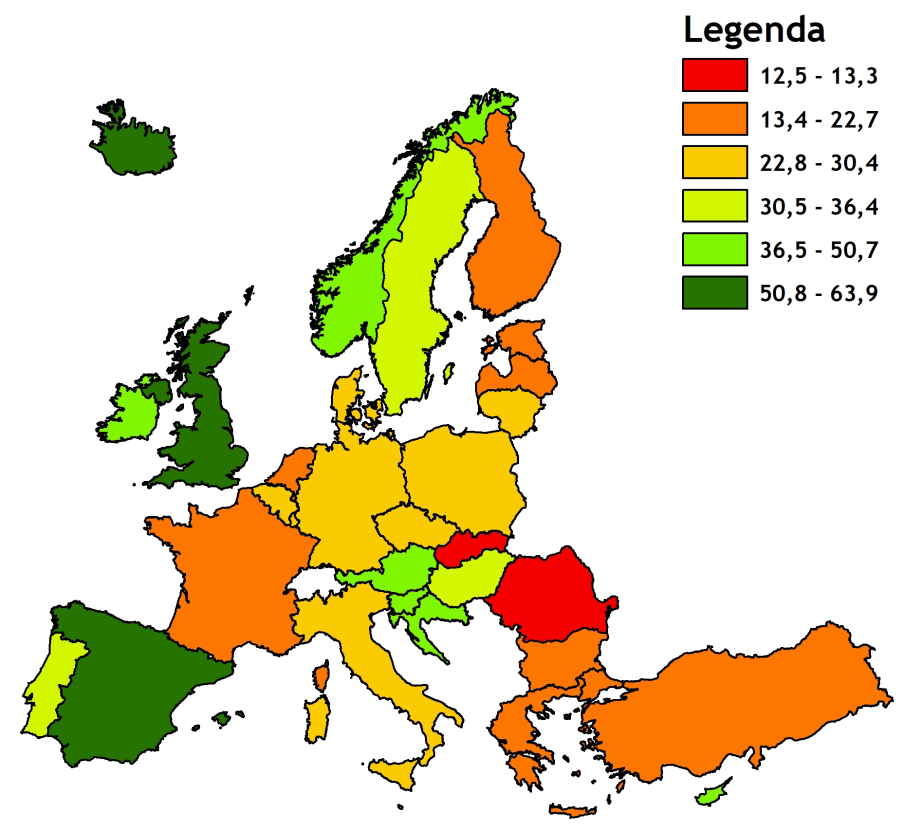 Wysoki poziom wsparcia
Słaby poziom wsparcia
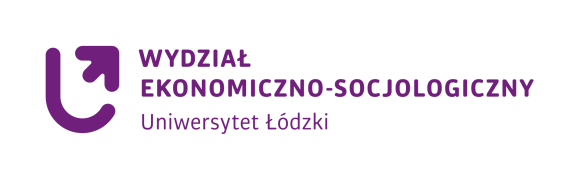 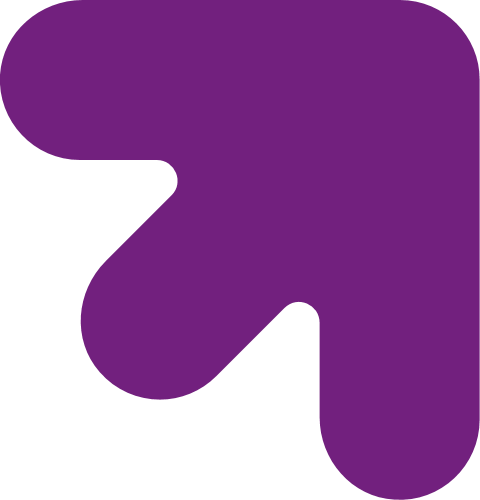 Zabezpieczenie społeczne w krajach europejskich
Brak danych dla Polski
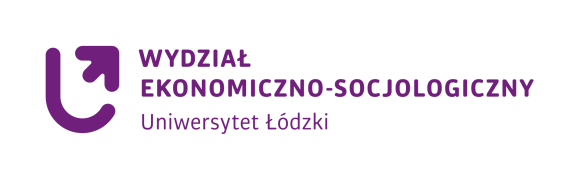 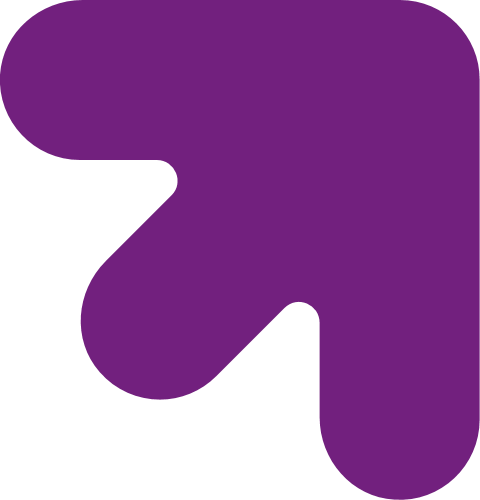 Dobrobyt społeczny osób w wieku 65+- podejście wielowymiarowe
W celu analitycznego podsumowania dobrobytu społecznego starzejących się populacji Europy wykorzystano metody aglomeracyjne (grupowanie Warda);
Poszukiwano powiązań pomiędzy kategoriami dobrobytu, tj.:
PKB, poziom dochodów netto, ocena poziomu zabezpieczenia społecznego, zagrożenie ubóstwem i wykluczenia społecznego populacji 65+, stan zdrowia, liczby lat w zdrowiu oraz jakość usług zdrowotnych .
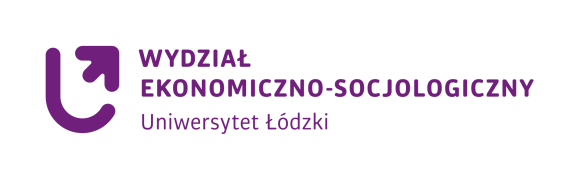 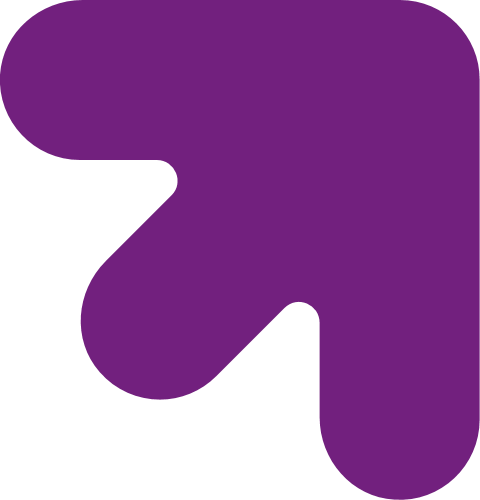 Dobrobyt społeczny osób w wieku 65+- podejście wielowymiarowe
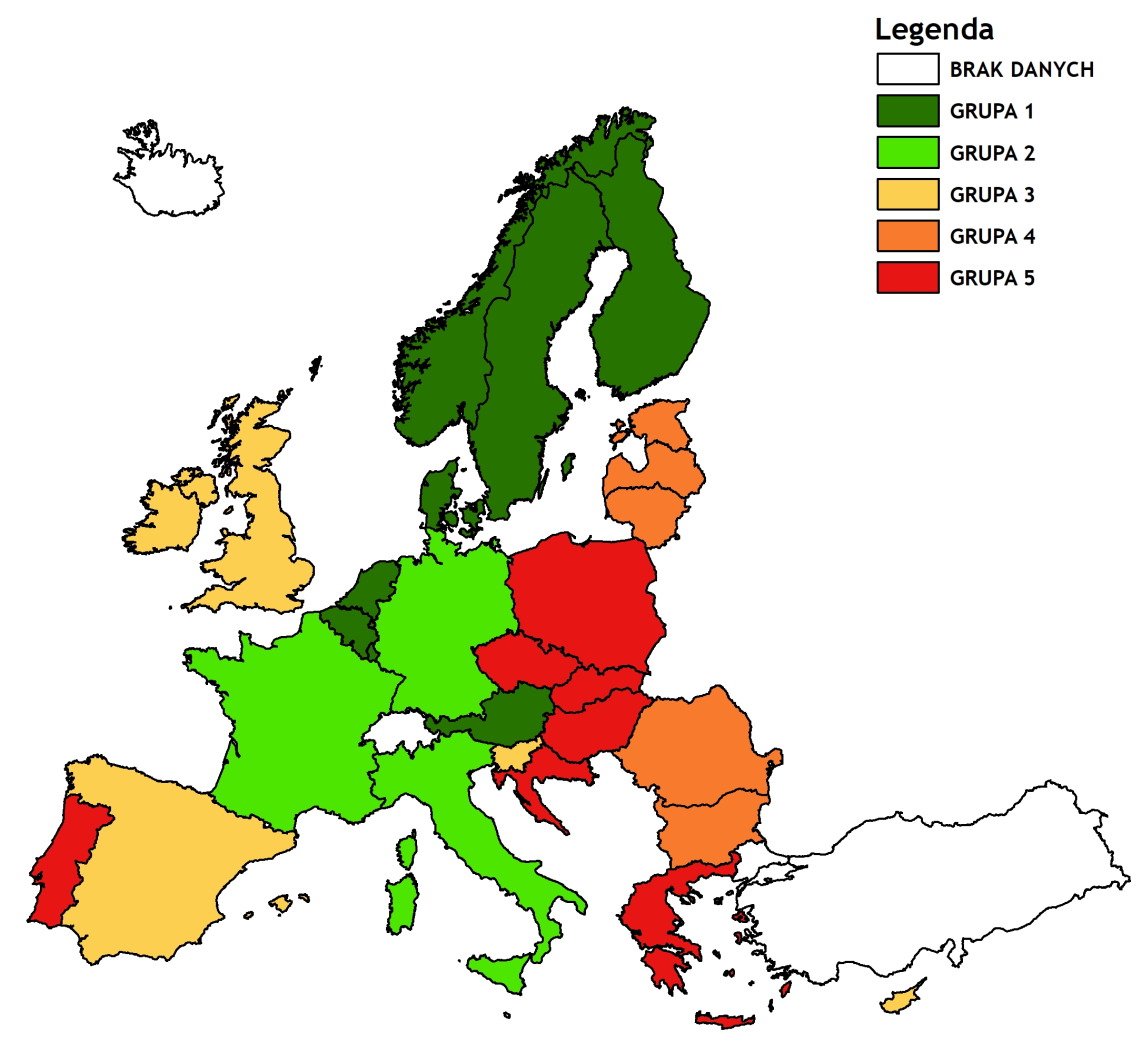 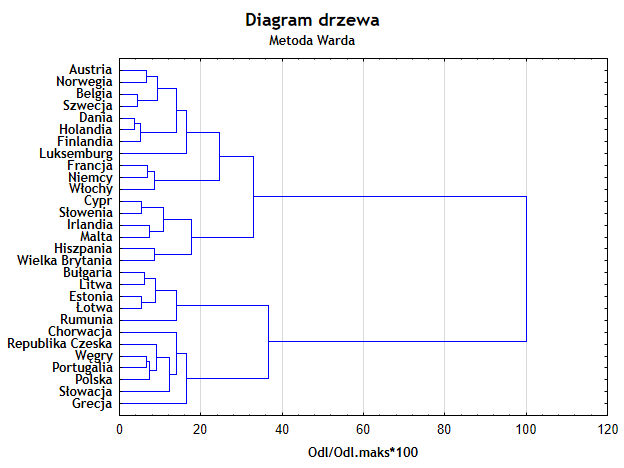 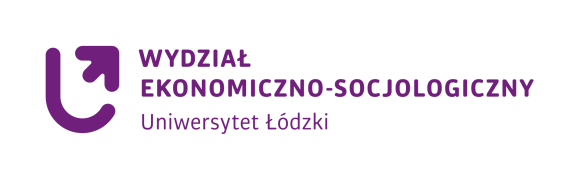